Page Rank
COMP3220 Web Infrastructure
Dr Heather Packer – hp3@ecs.soton.ac.uk
PageRank
Algorithm to rank webpages 
Larry Page developed page rank in 1996
Utilises graph theory of importance
Important websites are likely to receive more links from other websites
2
PageRank: Original Formula
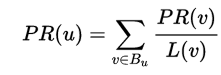 PageRank (PR) of page u is given by the summation of the PR of all pages in the set of all pages linking to page u (v∈Bu), divided by the number of L(v) of links from page v
Iterative formula, starting with rank 1/n for all n pages
It can handle the scale of the web
3
Websites and Links
A
B
D
C
4
Websites and Links
A
B
D
C
First iteration ranks all pages 1/n, where n is the number of pages
5
Websites and Links
A
B
D
C
6
Websites and Links
A
B
D
C
2 links
2 links
7
Websites and Links
A
B
1 links
D
C
2 links
8
Websites and Links
A
B
2 links
D
C
9
Websites and Links
A
B
2 links
D
C
2 links
10
Websites and Links
A
B
D
C
11
Websites and Links
A
B
D
C
2 links
2 links
12
Websites and Links
A
B
1 links
D
C
2 links
13
Websites and Links
A
B
2 links
D
C
14
Websites and Links
A
B
2 links
D
C
2 links
15
Websites and Links
A
B
D
C
16
Websites and Links
A
B
D
C
17
Websites and Links
A
B
D
C
18
Websites and Links
A
B
D
C
19
PageRank
Assumes important websites are likely be linked to
Similar to a voting:
where in links are votes
the quality of a vote is determined by the number of votes (in links)
your vote is worth more if you have a higher page rank
20
Google’s PageRank Algorithm
Number of links
Pages with more in-links rank higher, than a page fewer in-links
Link Quality
A link from an important page is worth more than many links from relatively unknown sites
Link Context
The text in and around out links relates to the page they point at. 
Ranking boosts on text styles
21
Learning Outcomes
Be able to calculate the simple PageRank for a particular graph
Describe the results of PageRank and can interpret the ranking based on influence
22